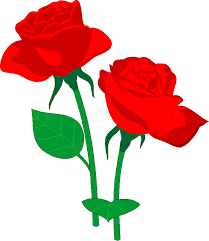 স্বা
গ
ত
ম
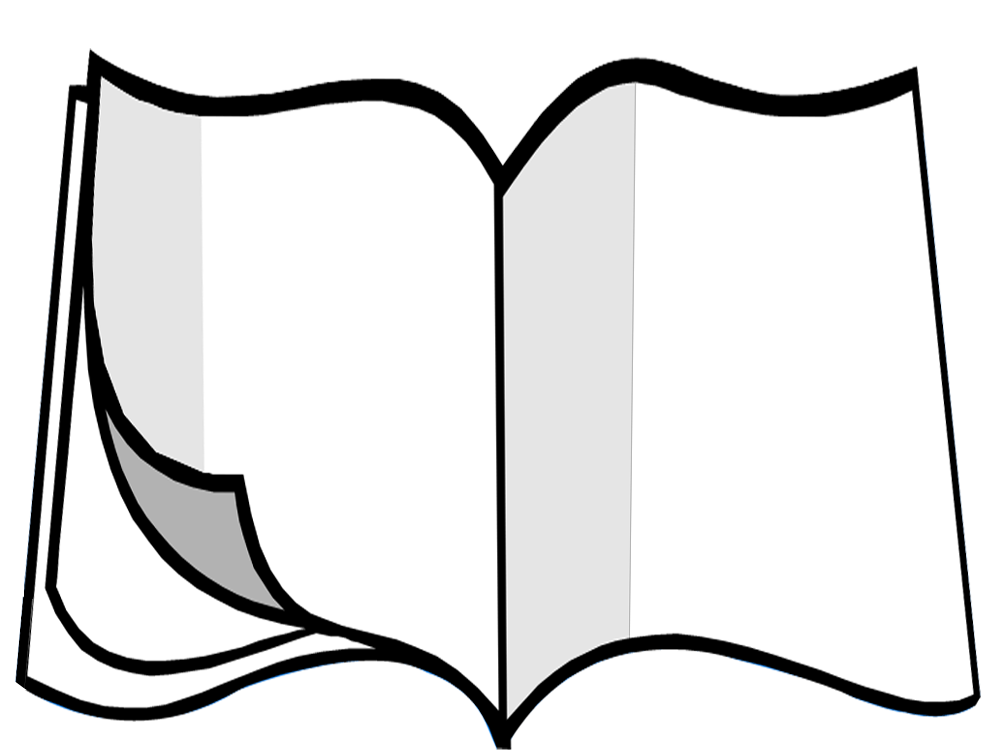 মোঃ আলকাছ মিয়া      
প্রভাষক, পদার্থবিজ্ঞান
ফিরোজ মিয়া সরকারি কলেজ
আশুগঞ্জ, ব্রাহ্মণবাড়িয়া
Email:
alkasmia1984@gmail.com
পদার্থবিজ্ঞান দ্বিতীয় পত্র 
শ্রেনি- একাদশ/দ্বাদশ 
অধ্যায়- দ্বিতীয় (স্থির তড়িৎ)
সময়-৫০মিনিট
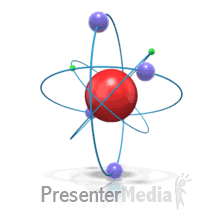 চার্জিত তার
চার্জিত গোলক
চার্জিত তল
স্থির চার্জের জন্য কুলম্বের সূত্রের সাহায্যে তড়িৎ ক্ষেত্র প্রাবল্য নির্ণয় করা যায়, কিন্তু গতিশীল চার্জের জন্য এই সূত্র প্রযোজ্য নয়। তাই গতিশীল চার্জসহ সকল চার্জের জন্য সৃষ্ট তড়িৎ ক্ষেত্র প্রাবল্য খুব সহজে নির্ণয় করার জন্য আরেকটি সূত্রের প্রয়োজন, যা গসের সূত্র নামে পরিচিত।
তড়িৎ ক্ষেত্র প্রাবল্য কোন সূত্রের সাহায্যে নির্ণয় করা যায়?
এগুলোর চতুর্দিকে কী সৃষ্টি হবে?
তড়িৎ ক্ষেত্র প্রাবল্য সৃষ্টি হবে
কুলম্বের সূত্রের সাহায্যে
গসের সূত্র
শিখনফল
এ পাঠ শেষে শিক্ষার্থীরা  ----------
১। তড়িৎ ফ্লাক্স কী তা বলতে পারবে,
২। গসের সূত্র বিবৃতি ও ব্যাখ্যা করতে পারবে,
৩। কুলম্বের সূত্র হতে গসের সূত্র নির্ণয় করতে পারবে,
৪। গসের সূত্রের সাহায্যে তড়িৎ ক্ষেত্র প্রাবল্য নির্ণয় করতে পারবে,
তড়িৎ ফ্লাক্স
কোন ক্ষেত্রের মধ্য দিয়ে লম্বভাবে অতিক্রান্ত মোট তড়িৎ বলরেখাকে তড়িৎ ফ্লাক্স বলে।
অর্থাৎ কোন ক্ষুদ্র ক্ষেত্রের মধ্য দিয়ে অতিক্রান্ত তড়িৎ ফ্লাক্স ঐ ক্ষেত্রের ক্ষেত্রফল ও তড়িৎ ক্ষেত্রের লম্ব উপাংশের গুণফলের সমান।
তড়িৎ ফ্লাক্স
তড়িৎ ফ্লাক্স কোন ধরণের রাশি? এর একক কি?
গসীয় তলঃ
কোন চার্জের চারিদিকে কল্পিত বদ্ধ তলকে গসীয় তল বলে।
গসের সূত্র বা উপপাদ্যঃ
একক কাজ
১। তড়িৎ ফ্লাক্স কী? এর একক কি?
২। গসের সূত্র বিবৃতি ও ব্যাখ্যা কর।
কুলম্বের সূত্র হতে গসের সূত্রঃ
গসের সূত্রের ব্যবহার
সুষমভাবে চার্জিত একটি সরু ও দীর্ঘ তার হতে নির্দিষ্ট দূরত্বে তড়িৎ ক্ষেত্রের প্রাবল্য নির্ণয়ঃ
গসের সূত্রের ব্যবহার
জোড়ায় কাজ
গসের সূত্রের ব্যবহার
সুষমভাবে চার্জিত একটি গোলকের জন্য নির্দিষ্ট দূরত্বে তড়িৎ ক্ষেত্রের প্রাবল্য নির্ণয়ঃ
গসের সূত্রের ব্যবহার
দলীয় কাজ
মূল্যায়ন
১। তড়িৎ ফ্লাক্স কী?
২। গসীয় তল বলতে কি বুঝ?
৩। গসের সূত্র বিবৃতি ও ব্যাখ্যা কর?
৪। কুলম্বের সূত্রের সীমাবদ্ধতা আলোচনা কর।
৫। গসের সূত্রের প্রয়োজন কেন?
৬। কুলম্বের সূত্রানুসারে প্রাপ্ত তড়িৎ প্রাবল্য ও গসের সূত্রানুসারে প্রাপ্ত তড়িৎ প্রাবল্য কি একই হবে?
বাড়ির কাজ
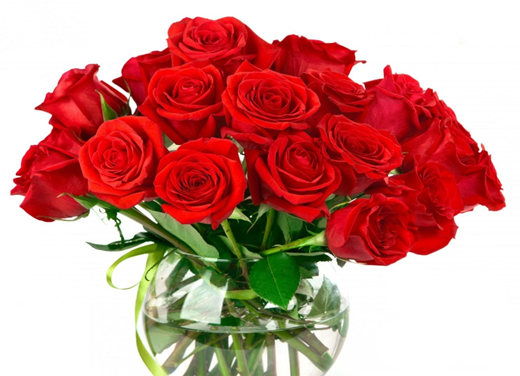 সবাইকে
ধন্যবাদ